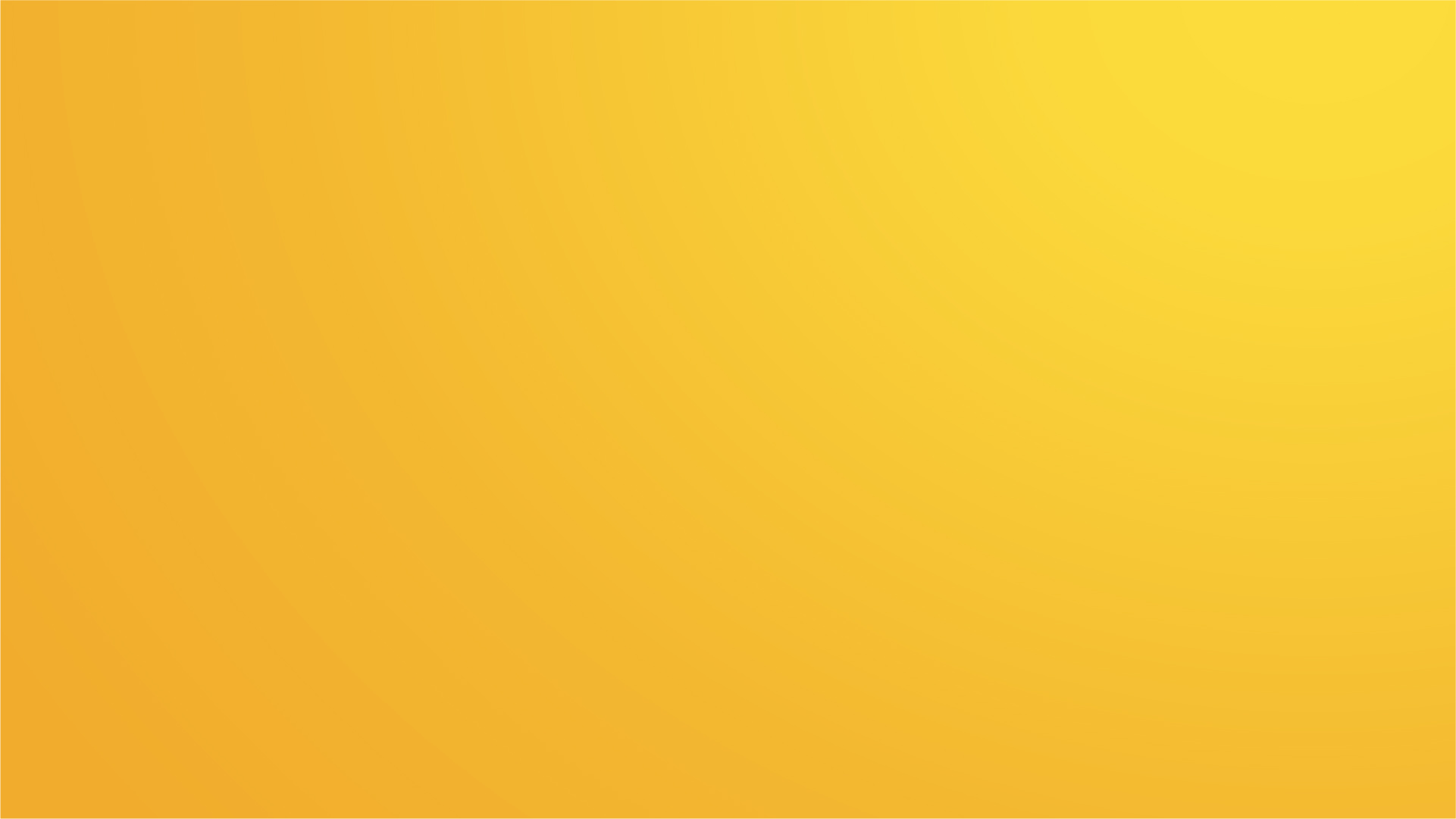 Vind je evangeliseren spannend?
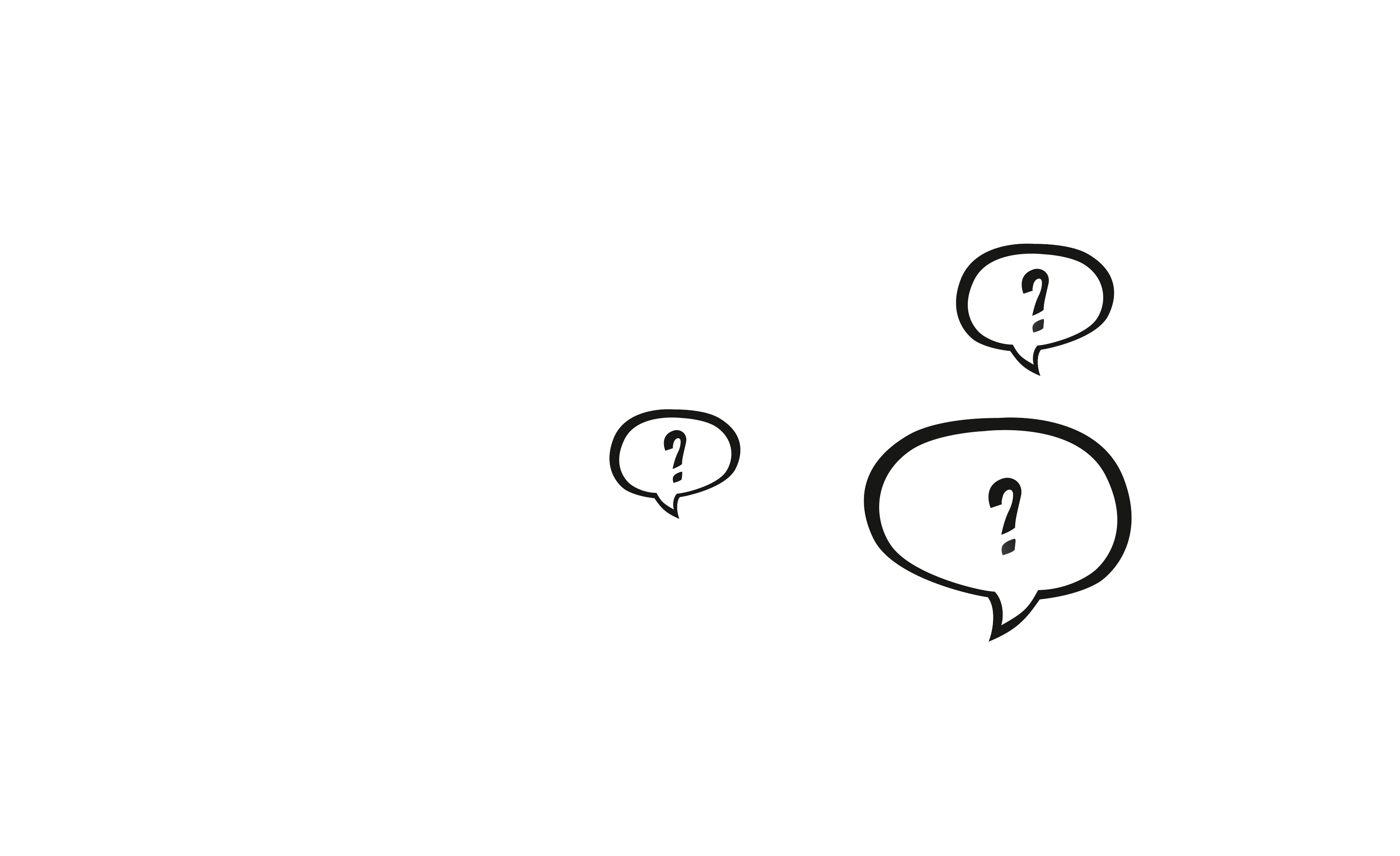 Wist je het ook online kan.. of door te plannen, redactie te voeren of vragen te beantwoorden?
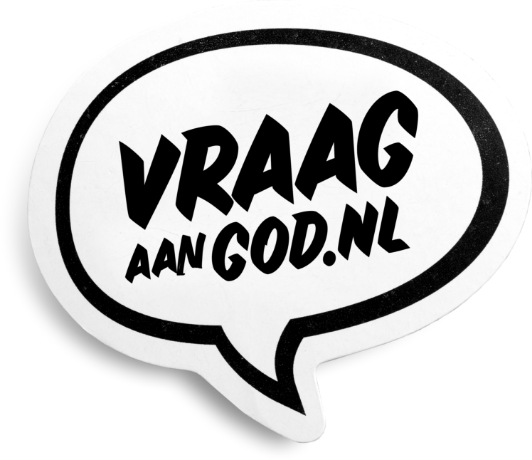 Schiet na de dienst [naaminvoegen] aan om deel te nemen
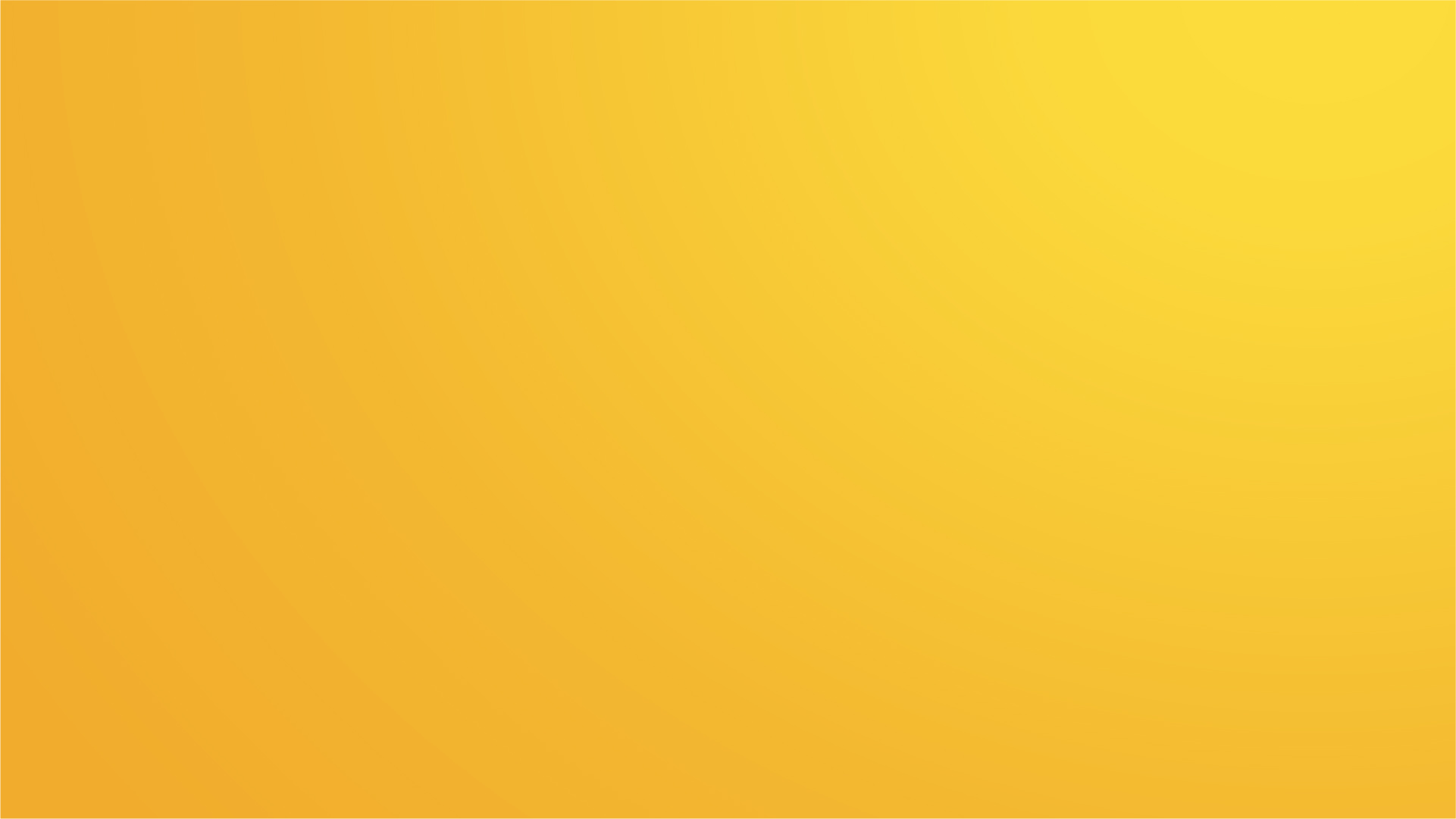 Wij gaan online evangeliseren. Doe je mee?
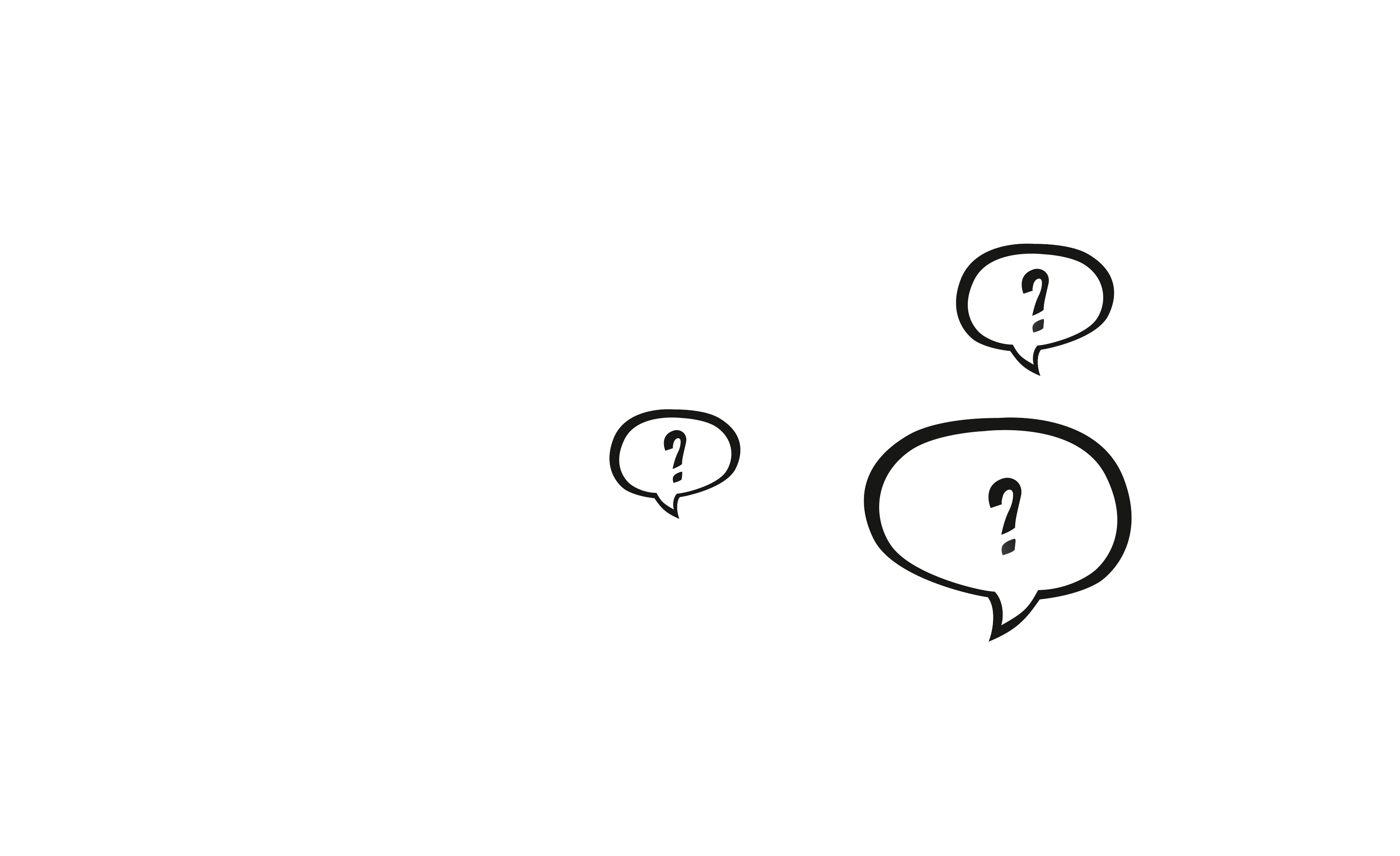 Samen beantwoorden we de levensvragen uit onze regio.
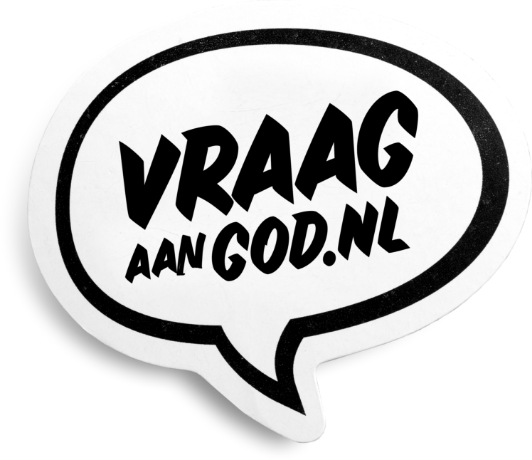 Schiet na de dienst [naaminvoegen] aan om deel te nemen